Роль игры в развитии ребенка
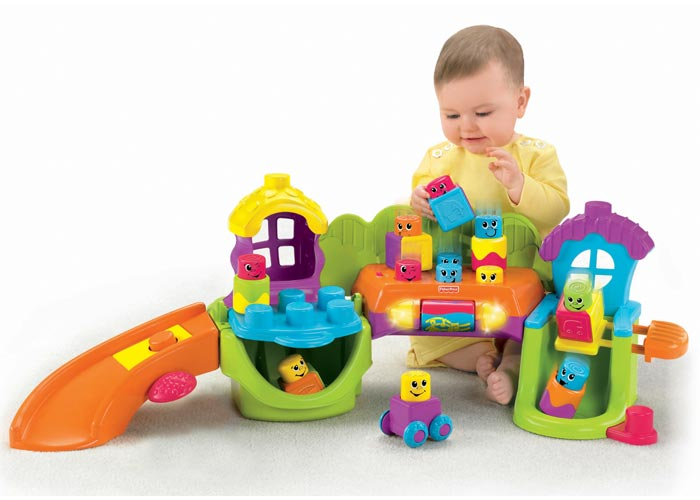 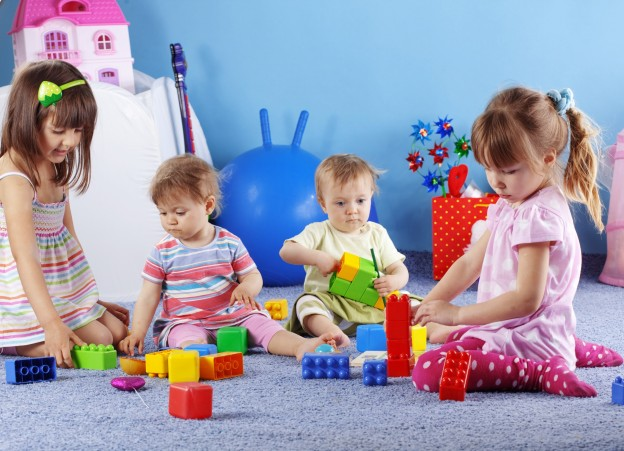 игра — это своеобразный, свойственный дошкольному возрасту способ усвоения общественного опыта.
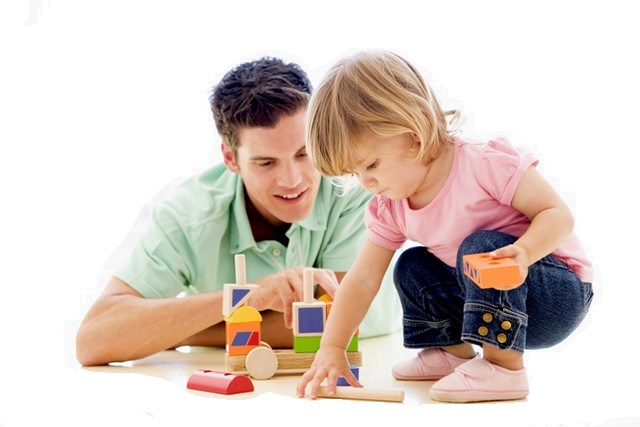 В игре формируются и развива­ются все стороны личности ребенка, происходят значи­тельные изменения в его психике, которые подготавли­вают переход к новой, более высокой стадии развития.
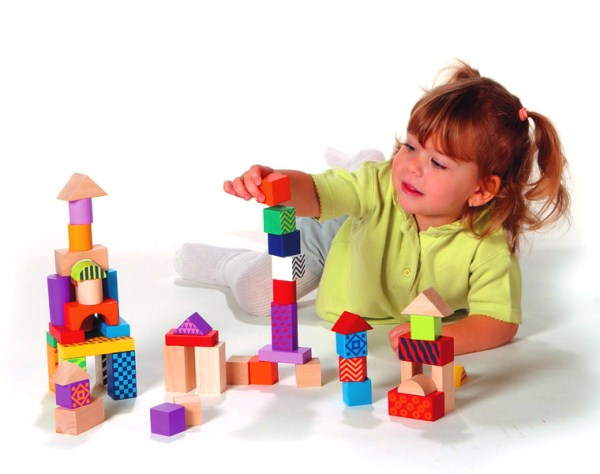 На первом этапе она представляет собой копирование действий и поведения взрослых. Игрушки в это время являются моделями предметов, с которыми "играют" взрослые.
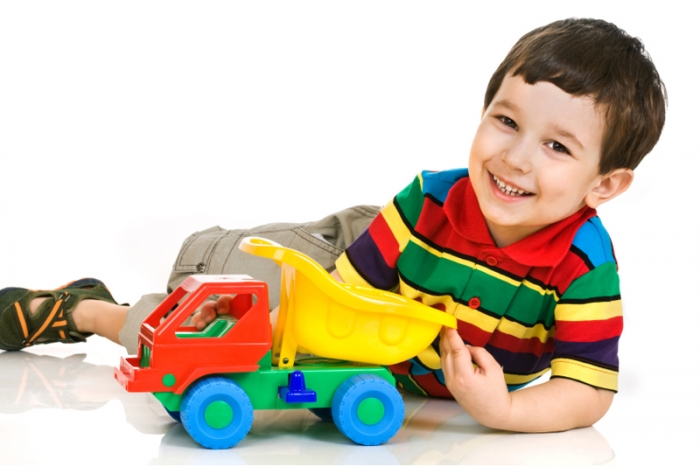 Суть игры заключается в способности, отображая, преображать дей­ствительность. Впервые проявляясь в игре, эта самая всеобщая человеческая способность в игре впервые и формируется.
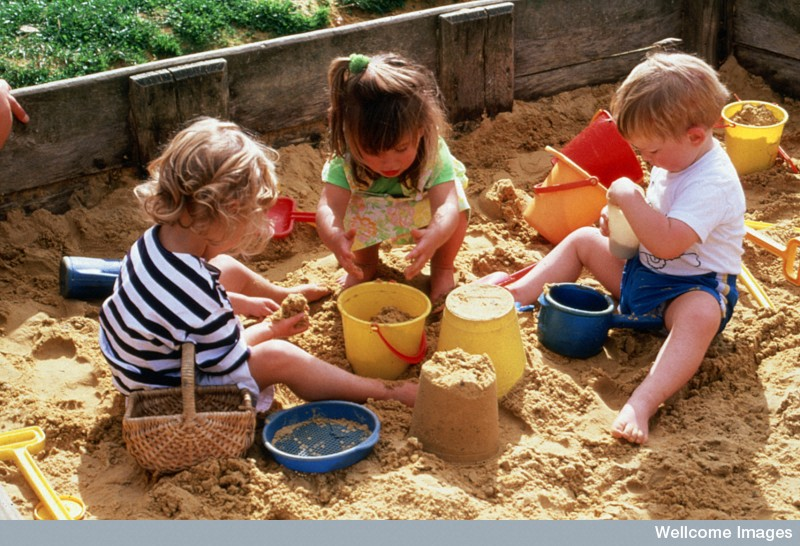 Игры являются той формой активности, в которой лучше всего разрешаются задачи детства, так как объект игр непременно связан с реальностью, хотя и не состоит всецело из нее.
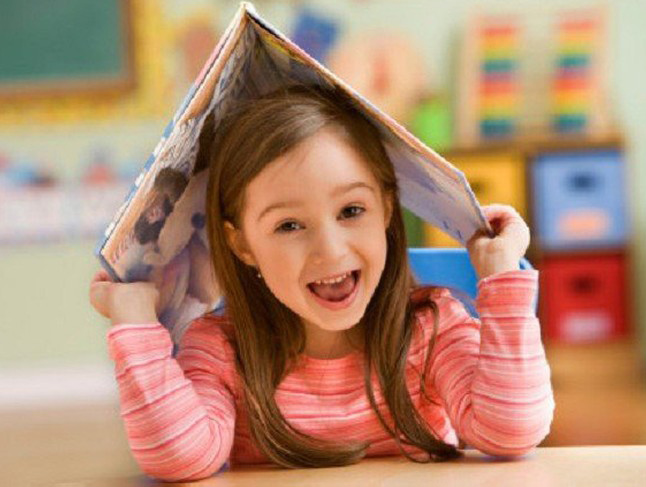 Игра удовлетворяет многие потребности ребенка - потребность выплеснуть накопившуюся энергию, развлечься, насытить свое любопытство, исследовать окружающий мир и поэкспериментировать в безопасной ситуации.
Игра является той единственной действительностью, в которой живет ребенок, и той единственной формой его основной практики, на почве которой происходит его развитие. Пока еще длятся игры, детство не кончилось; вся психология детства как бы определяется тем, чтобы сделать воз­можной игру. Соотношение психических сил, своеобразие детства имеют свой корень в том, что основной формой активности являются игры с тем своеобразным сплетением реального и во­ображаемого, которое характерно для предмета игры.